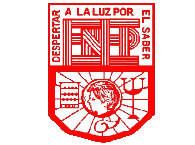 Escuela Normal de Educación Preescolar

Licenciatura en Preescolar

Ciclo escolar:2020-2021

Curso: Tutoría grupal

Lectura: mujeres de ojos grandes
 
Docente: Tania Tamara López Lerma

Integrantes:
Paulina García Sánchez
Natalia Guevara García
Victoria Berenice Monterreal Camacho
Ariana Jazmín  Morales Saucedo
Descripción de los personajes
Tía Daniela:
Era tan sabia que ningún hombre quería meterse con ella.
Tiene ojos color miel
Boca brillante 
Inteligente 
Pelo brillante
Élide 
Joven de piel brillante
Habla sin tregua 
Su signo de horóscopo es Leo
Hombre:
Tenia una inteligencia deslumbrante 
Virtud de ángel
Talento de artista